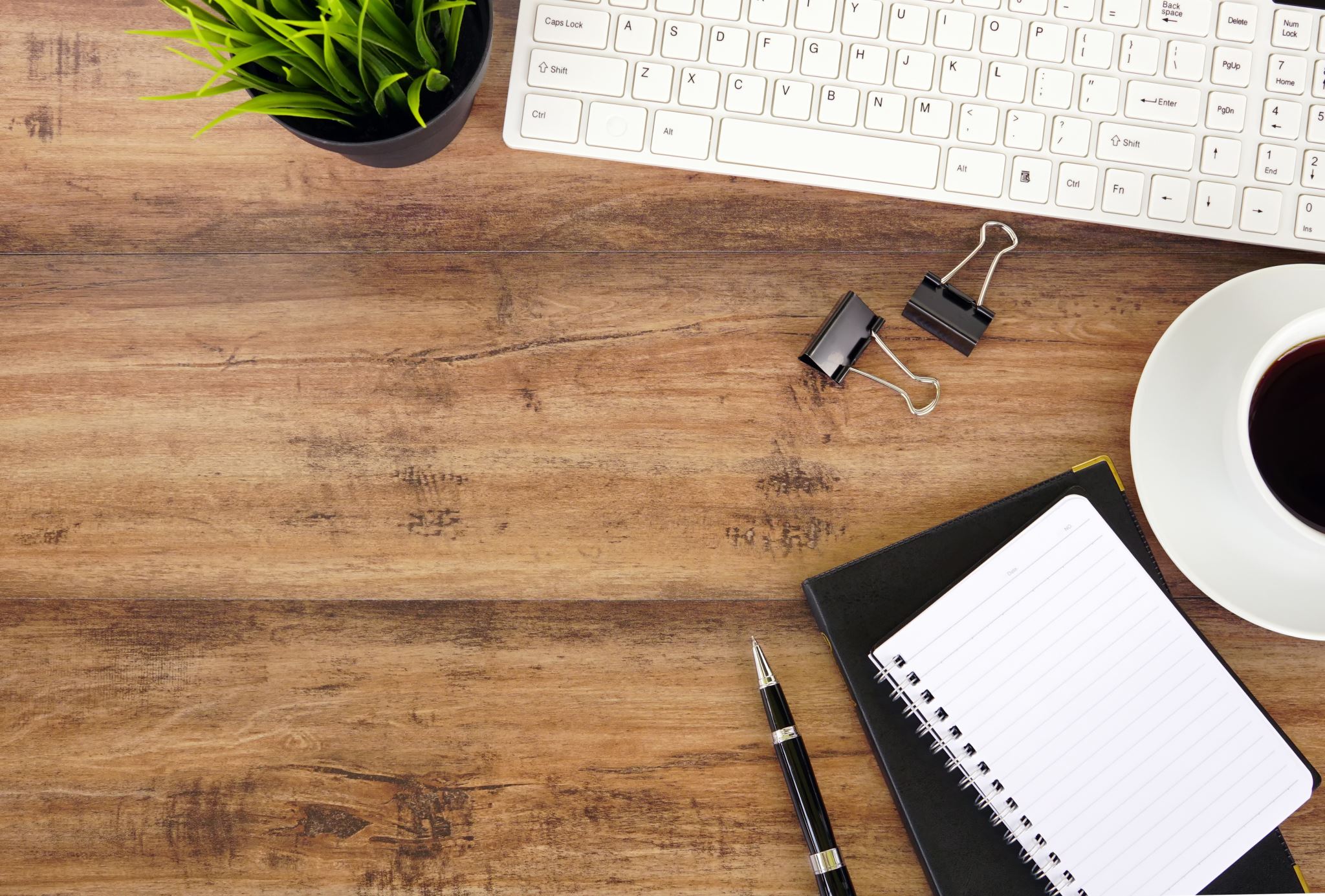 ANDIS Toscana6 maggio 2025La progettazione dei percorsi scolastici degli Istituti Tecnici e Professionali
Dario Eugenio Nicoli
La sperimentazione 4+2: focus e anima
Questa sperimentazione ha valore per tutti coloro che desiderano riprogettare i percorsi quinquennali ordinari, tenendo conto delle esigenze dei giovani e delle imprese, in un tempo in cui i cambiamenti partono perlopiù dal basso, e richiedono una traccia progettuale di massima, così che si apra al protagonismo degli studenti.
Focus: accettare la sfida del mondo nuovo (liberandoci dalle incrostazioni del tempo e dell’età) per formare persone capaci di esercitare una libertà positiva, orientata al bene comune. Tratteggiare un progetto – canovaccio che doni agli studenti lo spazio dell’intraprendenza personale e di gruppo, e valorizzi l’imprevisto.
Anima: puntare sulla formazione di giovani dotati di personalità solide, radicate nel reale, capaci di apportare la loro novità alla storia comune, ricchi di esperienze di vita comune (compagnia di classe, studio come scoperta, esplorazione del mondo, azione reale, festa), consapevoli che il Noi è parte dell’Io.
Cinque fattori di successo
Cultura «esistenziale» 
Orario, approccio progettuale e revisione del curricolo 
Fattori metodologici
Fattori organizzativi
Alleanze e comunicazione.
1) Cultura «esistenziale»
Dare concretezza allo slogan «centralità dello studente» oltre il paternalismo ed il maternalismo.
Offrire agli studenti esperienze di realtà che estendano il loro mondo, provocarne l’ingaggio tramite veri laboratori con tecnologie e compiti «attuali», così che possano trarre fierezza e gusto da ciò che fanno e, nell’acquisire maggiore familiarità del reale, scoprano il potere della loro intelligenza, capace di idee innovative. 
Sostenere l’apprendimento per scoperta, applicazione, innovazione e riflessione (nesso mani>mente>cuore). 
Favorire la consapevolezza di sé e la scelta orientativa post diploma consonante con il proprio mondo interiore e realistica.
2a) Orario ed approccio progettuale
Orario scolastico
Non compressione, ma una soluzione «sostenibile» dagli studenti (38 ore settimanali?), garantendo il monte ore individuale, compreso quello dei PCTO necessario per l’accesso all’Esame di Stato. Con periodi scolastici flessibili (vi sono varie soluzioni), tempi più efficaci e risonanti, una didattica fortemente integrata e dotata di reale unità dei saperi, centrata sullo sviluppo delle competenze “staminali” che apportino ai ragazzi senso, realtà e consapevolezza. 
Insegnamenti-laboratori, in prevalenza pomeridiani, con docente disciplinare e codocente IPT per sviluppare, in base ai nuclei «agiti»,  una conoscenza rigorosa ed ancorata al reale. 
Approccio progettuale
Non un programma bell’è fatto, ma una strategia della scoperta per tappe di crescita personale «operosa» e ricche di conoscenza incorporata, il cui compimento è evidenziato da progetti e capolavori che gli studenti mostrano di sapere creare con ciò che sanno. Fare degli studenti dei co-progettisti che ci aiutano a spingere in avanti la nostra proposta conferendole vivezza.
2b) Revisione del curricolo
Rivisitare (intercettando i cambiamenti in atto nella società, nell’economia e nella professione) i piani di studio selezionando i nuclei portanti del sapere specie con valenza pluridisciplinare, collegati a compiti di realtà significativi e dotati di valore, condivisi tra più docenti che cooperano per offrire agli studenti una visione globale e sintetica.
Anticipare le competenze digitali e della IA in base al principio della attualità, molto familiare alla mente dei ragazzi, incrementare la padronanza delle discipline Steam, della lingua inglese e della geografia, introdurre in terza e quarta anche insegnamenti con la metodologia Clil in lingua inglese, adottare le soft skill (qualità personali) come compito di tutti i docenti della classe.
Variare i contesti di apprendimento specie tramite laboratori reali basati sul team working anche nella forma della scuola-bottega.
Svolgere PCTO, progetti e workshop in cooperazione tra scuola e mondo sociale, dell’economia e delle professioni su un accordo basato sull’integrazione dei saperi.
Adottare il diario dello studente in cui egli tiene conto del suo cammino, dialoga con gli insegnanti, documenta i suoi successi, esprime consapevolezza.
3) Fattori metodologici
Individuare ed adottare in modalità ordinaria le metodologie didattiche e gli ambienti di apprendimento (di classe e di piccolo gruppo, individuale) che si sono dimostrasti più efficaci.
Variare (con giudizio…) i contesti di apprendimento, con esperienze significative in laboratori attuali in cui, portando a termine compiti di realtà, poter apprendere ed entusiasmarsi.
Introdurre il criterio della complessità, superando gli stereotipi dello «studente diligente» e del «lavoratore-nel-silos», adottando compiti che presentino criticità e necessità di decisioni lungo il percorso, con più modalità di soluzione e con maggiore soddisfazione per gli studenti. 
Sollecitare l’espressione dei loro interessi ed attitudini individuali, così che la soddisfazione che ne deriva faciliti l’acquisizione dei saperi più ostici e renda più lieve la fatica dello studio. 
Disinnescare la frammentazione derivante dal numero esorbitante (venti!) di discipline: si accettano proposte… 
Adottare una valutazione formativa, basata sulle capacità evidenziate dagli studenti e dalle necessità/possibilità di miglioramento, con un dispositivo di certificazione centrato sulle otto competenze chiave europee, mettendo in luce anche il senso di autoefficacia e la proiezione nel futuro.
4) Fattori organizzativi e di presidio
La gestione di tempi e spazi o curricolo implicito, altrettanto decisivo di quello esplicito, richiede prudenza, perché la vita scolastica non sia né dispersiva né tantomeno caotica, ma favorisca negli studenti la convinzione di stare percorrendo un cammino dotato di uno scopo chiaro e perseguito in modo coerente e non frammentato. 
Il presidio del percorso richiede una triplice regia: pedagogica (le scelte connesse al percorso formativo, specie nel fronteggiamento di problemi ed imprevisti, siano orientate esplicitamente al bene degli studenti), trasversale (come avventura culturale) e tecnica professionale. Serve un patto iniziale, un calendario non modificabile di incontri, uno stile di lavoro collegiale improntato a coinvolgimento e serietà. 
Va curata la formazione (concreta) dell’équipe dei docenti e codocenti IPT, sapendo che la condivisione dell’approccio di fondo (focus e anima) valorizza le peculiarità di ciascuno.
Va curata pure la relazione con i tutor delle esperienze esterne (PCTO, scambi…), in modo da realizzare un’intesa sugli scopi del loro intervento e la concertazione dei passi da compiere.
5) Alleanze e comunicazione
È decisiva la capacità di presentare alle famiglie la proposta 4+2 come il meglio che possiamo oggi offrire per i loro figli (e la società) che concepiamo come attori «capaci di futuro». 
Il percorso 4+2, in un contesto soggetto ad una continua accelerazione (non solo tecnologica, ma anche culturale e geopolitica), richiede di approfondire l’alleanza con le imprese coinvolgendole nell’azione formativa al cui centro vi sono le persone. 
Ugualmente va costruita un’alleanza stabile con ITS, e occorre tenere vivi i legami con le università.